Mitochondria
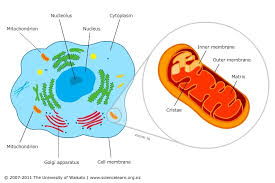 https://static.sciencelearn.org.nz/images/images/000/002/273/embed/Cell-featuring-mitochondria20161028-31199-144bq9m.jpg?1522307353
Subcommittee on Genetic Modification
Representative Nathaniel Smith
Mitochondria  ATP (energy molecule)
https://previews.123rf.com/images/tverdohlib/tverdohlib1801/tverdohlib180100434/93012910-happy-man-flex-muscles-biceps-triceps-on-grey-background-macho-with-strong-arms-in-white-singlet-spo.jpg
Mitochondrial DNAMaternal Inheritance
https://i.pinimg.com/originals/4a/e0/7d/4ae07dac8a962e25c7198afeb4202ecb.jpg
Pedigree of Maternal Inheritance
Schaefer, Andrew M., et al (2007)
Mutations occur  - 1 in 10,000
Chinnery et al., 2012
Heteroplasmy –Mutated & normal
(penetrance & expressivity)

Homoplasmy – 
all mutated or all normal
1) University of Miami Miller School of Medicine
Diagnosis?
mtDNA genome sequencing in blood or other organs/tissues
Testing blood, urine, and spinal fluid (enzymes, amino acids)
DNA testing
Tissue biopsy
Neuroimaging
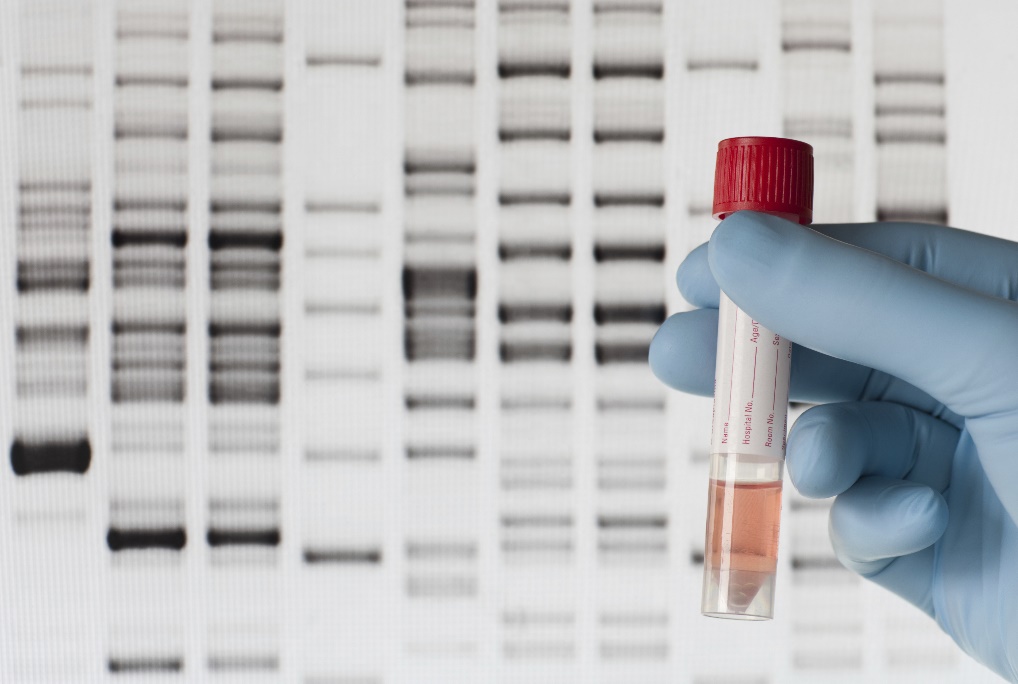 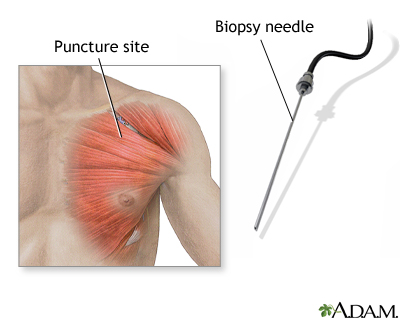 https://medlineplus.gov/ency/images/ency/fullsize/8868.jpg
https://fortunedotcom.files.wordpress.com/2015/06/gettyimages-186815051.jpg
Parikh, Sumit, et al. (2015)
What does this do?
Khan et al (2015)
2006-2015, n = 221Studied patients with mitochondrial diseases
14% mortality rate, avg. age of death ~6yrs
Eom et al (2017)
https://encrypted-tbn0.gstatic.com/images?q=tbn:ANd9GcRExzv26q2NnUv3a3NmNHPbxrz66thebkTF4t8QuF3vaskco_MtUw
Cures? MITOCHONDRIAL REPLACEMENT THERAPY
https://eideard.com/2016/06/14/know-nothing-congress-roadblocks-us-policy-on-mitochondrial-therapy/
MST vs PNTTransfer of maternal DNA into donor cell
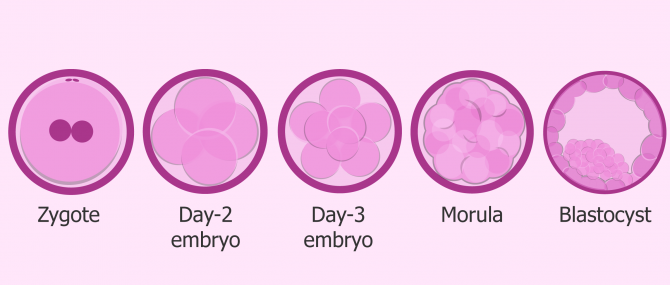 Pronuclear Transfer
Uses Zygotes

Enucleated donor zygote + maternal DNA


Maternal Spindle Transfer
Uses Oocyte

Enucleated donor cell + maternal DNA
https://www.invitra.com/differences-between-a-zygote-an-embryo-and-a-fetus/
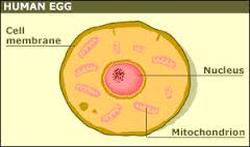 https://theracetomakeababy.weebly.com/the-cells-in-more-detail.html
MST > PNT
Uses Oocytes not Zygotes

Less of an ethical issue
Wang, Tian, et al (2014)
https://upload.wikimedia.org/wikipedia/en/thumb/a/ae/Flag_of_the_United_Kingdom.svg/125px-Flag_of_the_United_Kingdom.svg.png
UK Human Fertilisationand Embryology Authority(HFEA)Sequenced mitochondrial genome in 1981Began developing MRT techniques in 1985Legalized MRT (both MST and PNT) in 2015
Castro, and Rosa J. (2016)
More cautious than UKReport suggesting MRTonly in serious cases ormale embryosResearch not approved, safety concerns
https://www.dhgate.com/product/stripes-flag-red-line-american-usa-flag-decoration/403919674.html
Castro, and Rosa J. (2016)
General Consensus
HFEA (UK) – MRT was ‘not unsafe’ and should be used
FDA (USA) – not enough data in animals to justify trials in humans
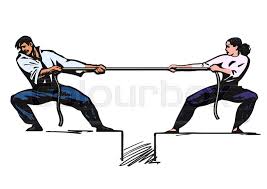 MRT
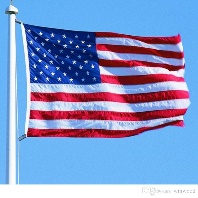 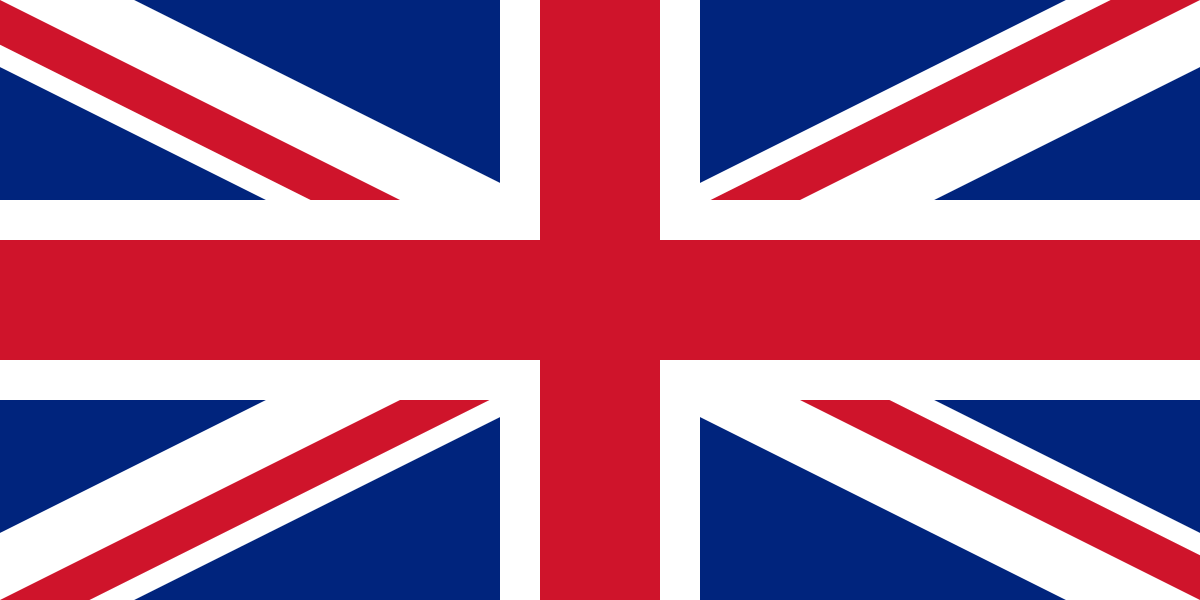 https://d2gg9evh47fn9z.cloudfront.net/800px_COLOURBOX29002573.jpg
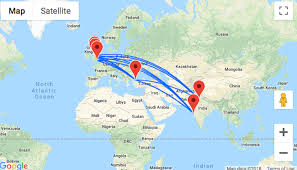 Possible Consequences/Pushback
Unwanted changes in genome (unlikely)
Possible retention of mutated mtDNA
Medical Tourism – limits research and clinical follow up
Rights and Increased demand of egg donors 
Safety & efficacy (heavily debated)
Overall: Pros of MRT > Cons of not using MRT
Proposed Regulation:
1.) Use MST vs PNT - prevents destroying zygotes
2.) Legalize MRT in males, study for ~6yrs – prevents heritability of genetically modified mitochondria, 
6 years is avg time of clinical diagnosis for mitochondrial diseases, so if no issues, 
3.) continue with females
Citations
1)  Review article
University of Miami Miller School of Medicine (below)
http://hihg.med.miami.edu/code/http/modules/education/Design/Print.asp?CourseNum=2&LessonNum=4

2) Review article
Mitochondrial disorders: Challenges in diagnosis & treatment
Khan et al (2015)
CSIR-Centre for Cellular & Molecular Biology
http://www.ijmr.org.in/article.asp?issn=0971-5916;year=2015;volume=141;issue=1;spage=13;epage=26;aulast=Khan
3) Research article
Cause of Death in Children With Mitochondrial Diseases 
Eom et al (2017)  
Pediatric Neurology,  66 , pp. 82-88. 
https://www.ncbi.nlm.nih.gov/m/pubmed/27843091/

4) Research article
“Prevalence of Mitochondrial DNA Disease in Adults.” 
Schaefer, Andrew M., et al (2007)
Annals of Neurology, John Wiley & Sons, Ltd, 
https://onlinelibrary.wiley.com/doi/full/10.1002/ana.21217
5)
“Polar Body Genome Transfer for Preventing the Transmission of Inherited Mitochondrial Diseases.” 
Wang, Tian, et al (2014)
Cell, U.S. National Library of Medicine, 19 June 2014, www.ncbi.nlm.nih.gov/pubmed/24949971?dopt=Abstract

6) 
“Diagnosis and Management of Mitochondrial Disease: a Consensus Statement from the Mitochondrial Medicine Society.” 
Parikh, Sumit, et al. (2015)
Genetics in Medicine : Official Journal of the American College of Medical Genetics, U.S. National Library of Medicine, Sept. 2015, 
www.ncbi.nlm.nih.gov/pmc/articles/PMC5000852/
7)
“Mitochondrial Replacement Therapy: the UK and US Regulatory Landscapes.” 
Castro, and Rosa J. (2016)
OUP Academic, Oxford University Press, 22 Nov. 2016, https://academic.oup.com/jlb/article/3/3/726/2566730